Oliver CromwellDebate Carousel
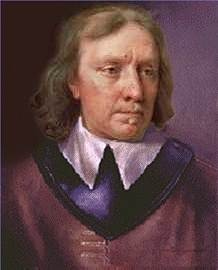 Based on what you read, was Oliver Cromwell a hero or villain?
Was Parliament justified to fight against the king?